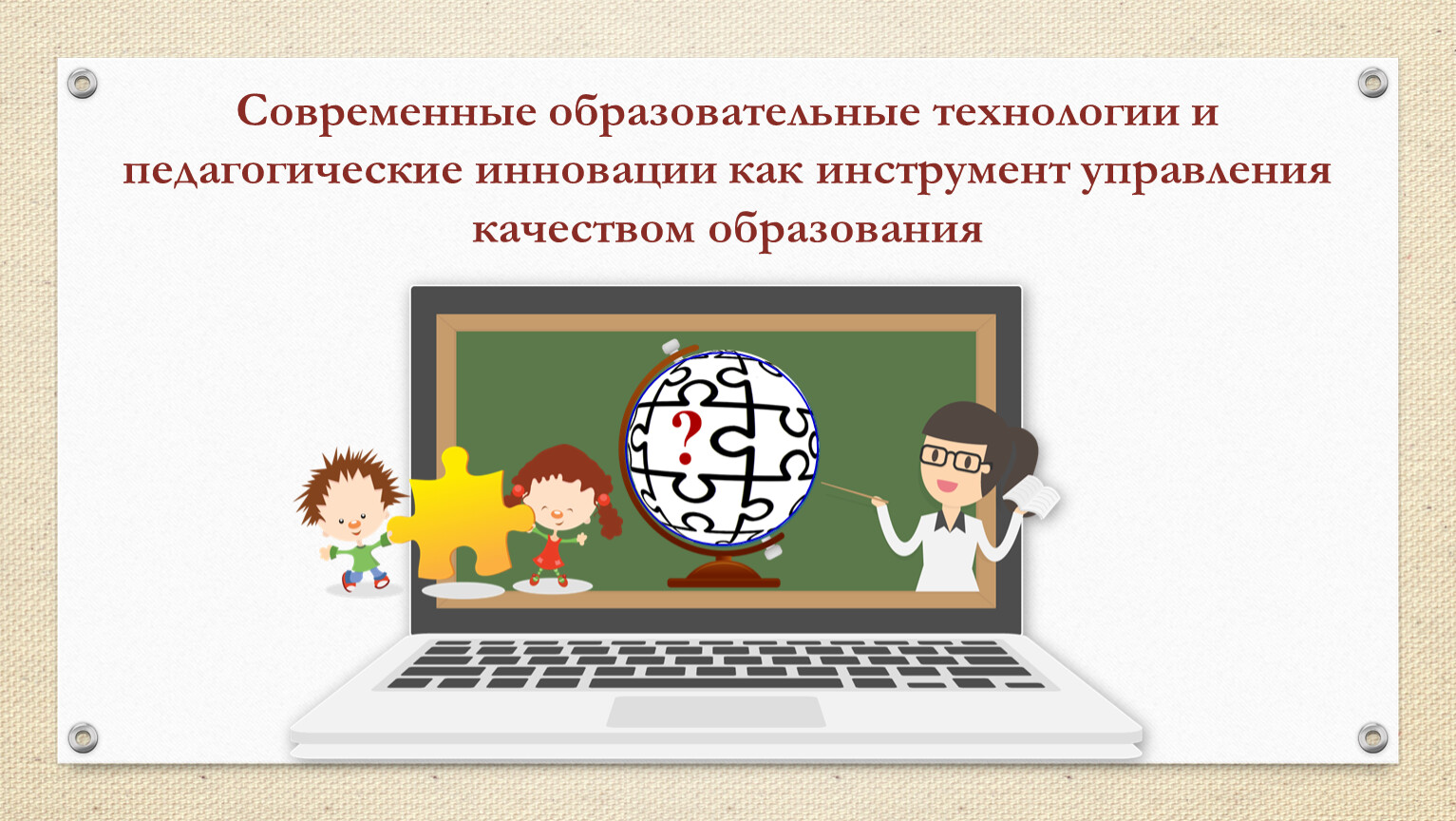 Игровая технология интеллектуально-творческого развития детей «Сказочные лабиринты игры В.В.Воскобовича»
объединяет в себе сразу несколько общепринятых инновационных технологий:
игровые;
здоровьесберегающие,
 информационно-коммуникационные,
развивающее обучение,
теория решения изобретательских задач (ТРИЗ),
проблемное обучение,
обучение в сотрудничестве (работа в парах, командная работа),
проектные метод
Идеи для проектов собраны методическим отделом компании «Развивающие игры Воскобовича» в 2016 г. по итогам конкурса «Образовательные проекты в контексте игр Воскобовича» (рассылка)